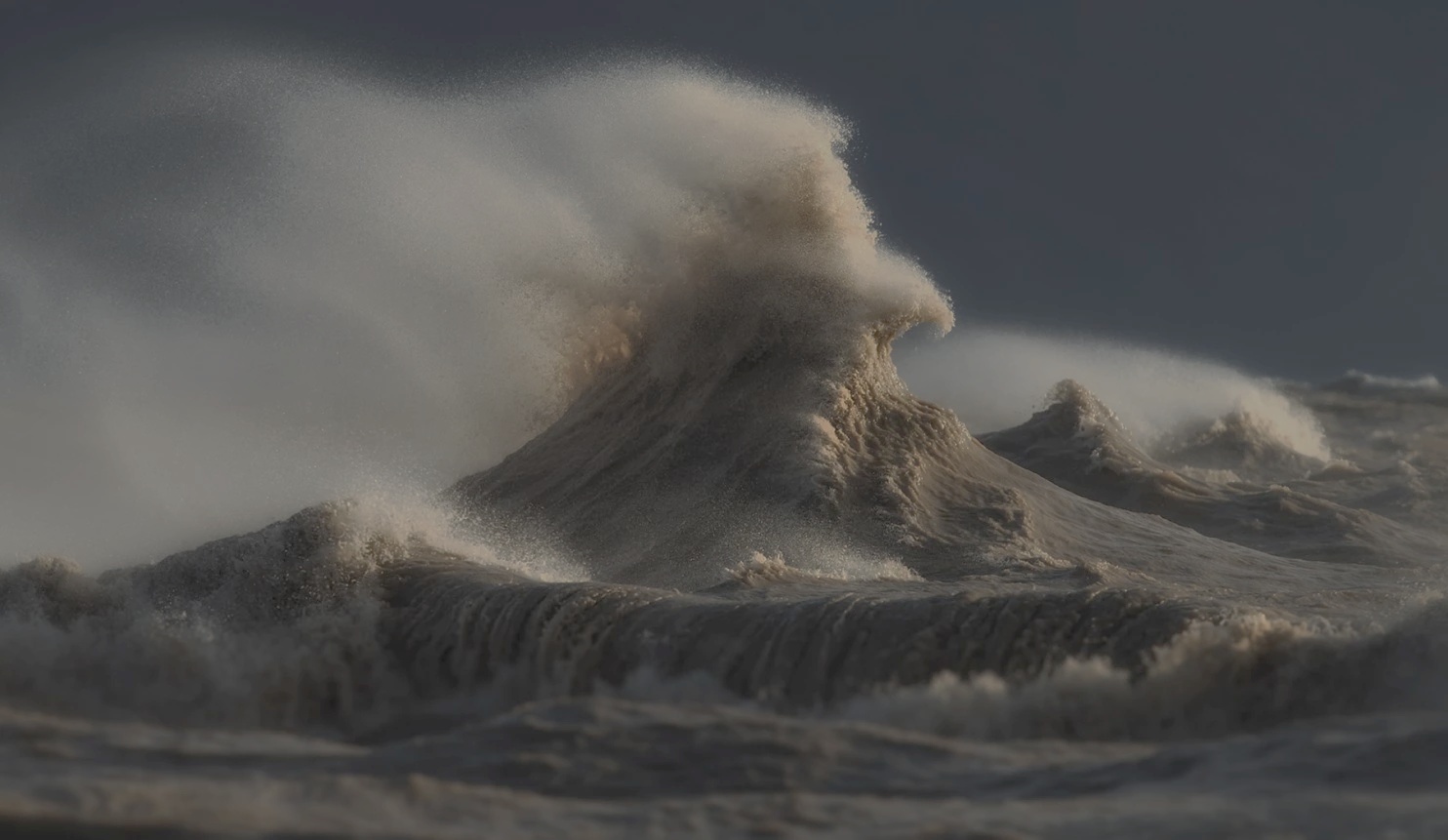 International Workshop on Measuring High Wind Speeds over the Ocean
15 – 17 November  2016
UK Met Office, Exeter
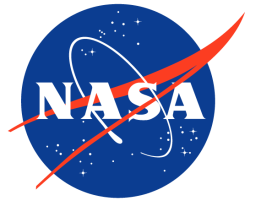 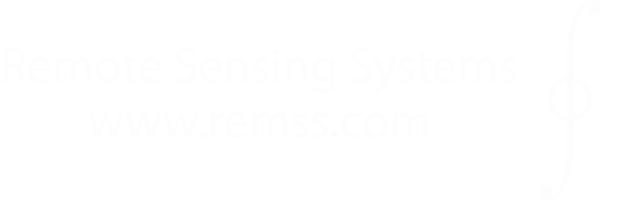 Ocean Vector Winds in Storms from the SMAP L-Band Radiometer
Thomas Meissner, Lucrezia Ricciardulli, Frank Wentz
Remote Sensing Systems, Santa Rosa, CA
submitted to BAMS
Photo courtesy: www.DaveSandfordphotos.com
SMAP  Soil Moisture Active PassiveOcean Products: Sea Surface Salinity + Wind Speed
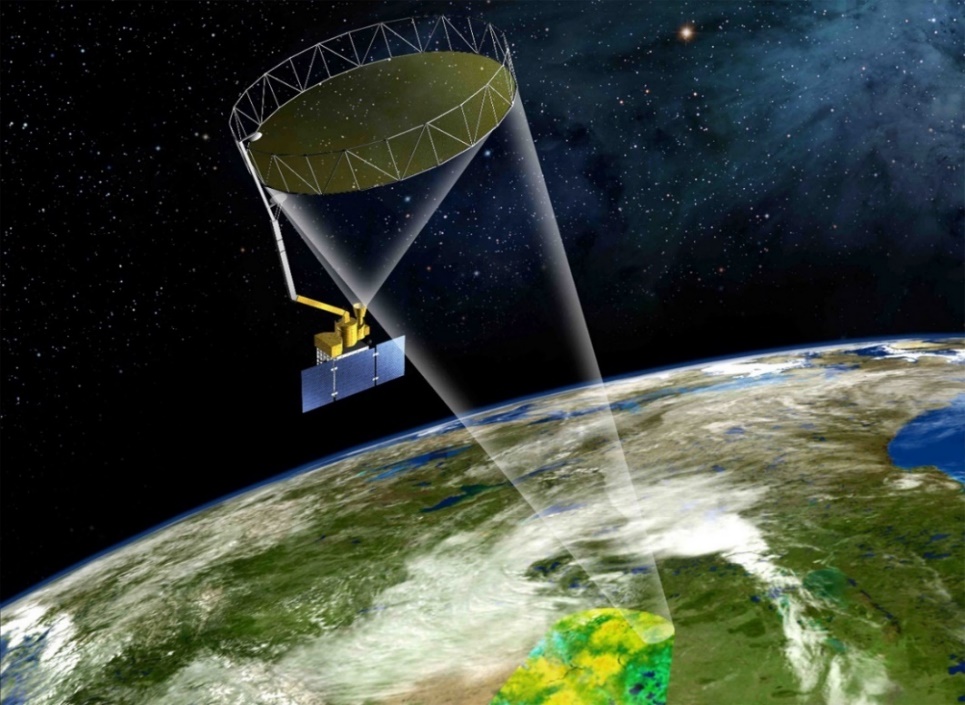 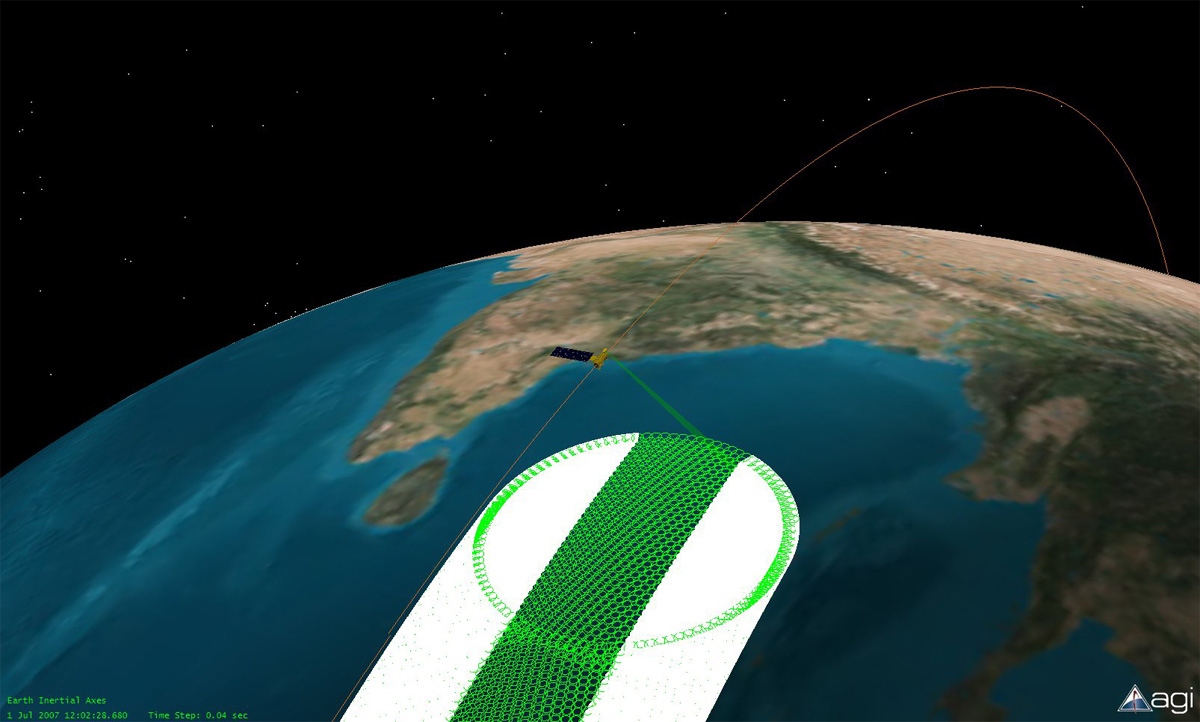 http://smap.jpl.nasa.gov/multimedia
6-meter mesh antenna. 
Conical scanning @ 14.6 rpm. Scan time:  4.1 sec.  
Earth Incidence Angle:  40o. 
Radiometer: Center frequency: 1.41 GHz   Radar. 
Full 360o scan views the Earth. 1000 km wide swath.
3-dB (half power) footprint size: 40 km.
Time for sampling 1 footprint: 17 msec.
Orbit Altitude: 685 km. 
Inclination: 98 deg.  
Local ascending/descending time: 6 PM/AM. 
8-day repeat orbit.
Wind Speed ResponseGeophysical Model Function (GMF)
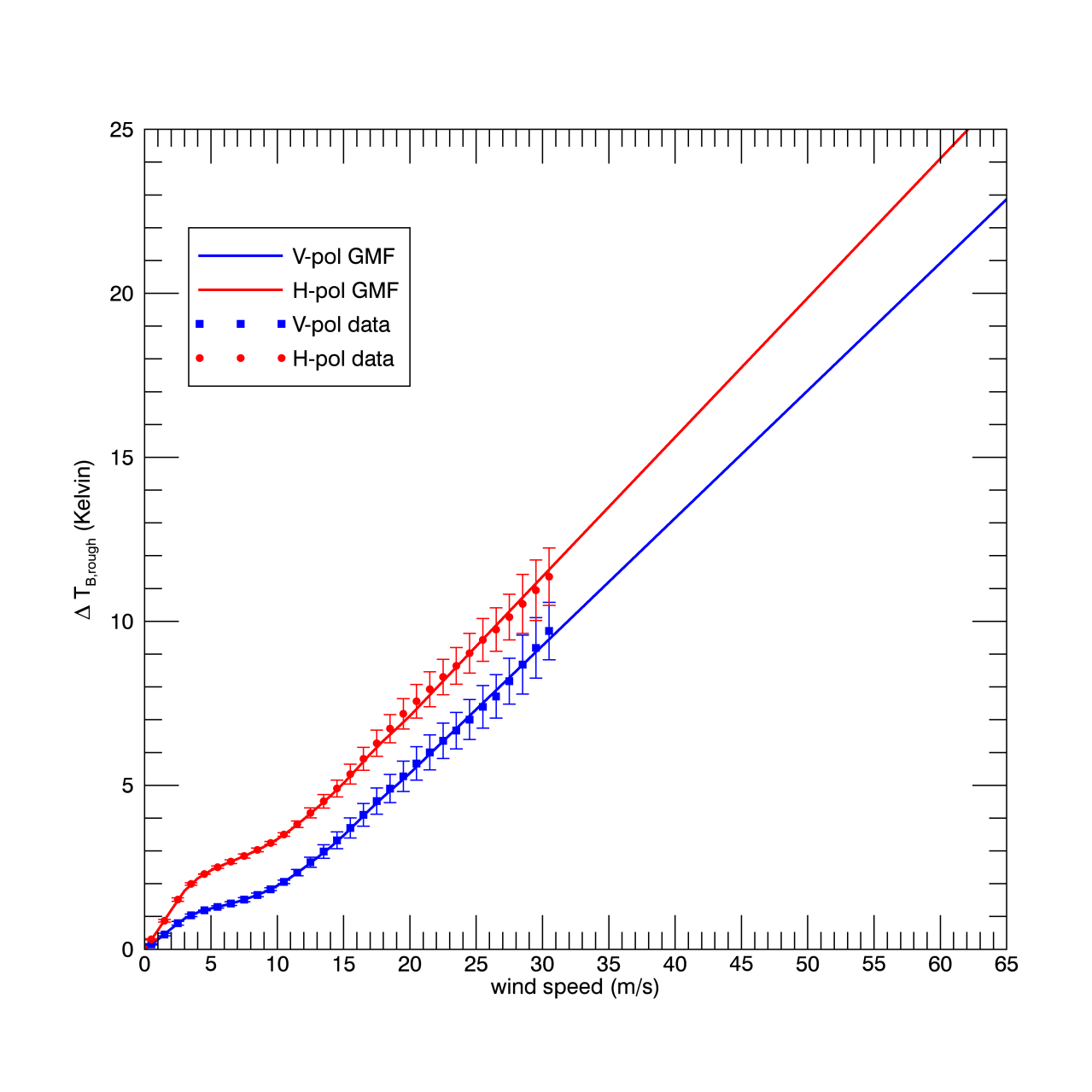 Derived "off-line"
Wind induced (excess) emissivity: ΔTB = T B rough – T B flat 
Derived from SMAP TB – WindSat wind speed match-ups.
Rain free scenes.
Linear increase above 18 m/s.
Emissivity signal from sea foam 
Extrapolate to high wind speeds.
Consistent with results from Aquarius L-band radiometer.
Meissner, Wentz + Ricciardulli, JGR Oceans, 2014. 
This L-band wind GMF is used in salinity and wind speed retrievals for Aquarius and SMAP.
Wind Speed RetrievalAlgorithm
SMAP wind speed W
SMAP Level 1B swath ordered
antenna temperature measurements TA
V-pol and H-pol
average for/backward looks
noise reduction
MLE
match to GMF for wind response
V-pol + H-pol
optimum interpolated onto fixed 0.25°Earth grid
remove spurious signals at L-band:emissive SMAP antenna
cold space radiation (spillover) 
antenna cross polarization 
galactic radiation
solar + lunar radiation 
land emission in antenna sidelobes
Faraday rotation (ionosphere)
atmospheric attenuation (O2, clouds)
TB,surf  -TB,surf,flat 
roughness induced part
calculate brightness temperature of flat ocean  surface TB,surf,flat  
Meissner-Wentz dielectric model
ancillary fields 
Salinity (HYCOM)
SST (CMC)
gridded brightness temperatures at rough ocean surface  TB,surf
separate for for/backward looks
no NWP input necessary
Wind Speed RetrievalUncertainty Sources
The strength of L-band radiometers is in high winds (> 15 m/s).
ValidationStepped Frequency Microwave Radiometer SFMR
SFMR correlate well with GPS dropsonde wind speeds
No systematic biases.  Estimated accuracy about 3 m/s.
SFMR has not been used in deriving GMF.
Provides independent source for validation.
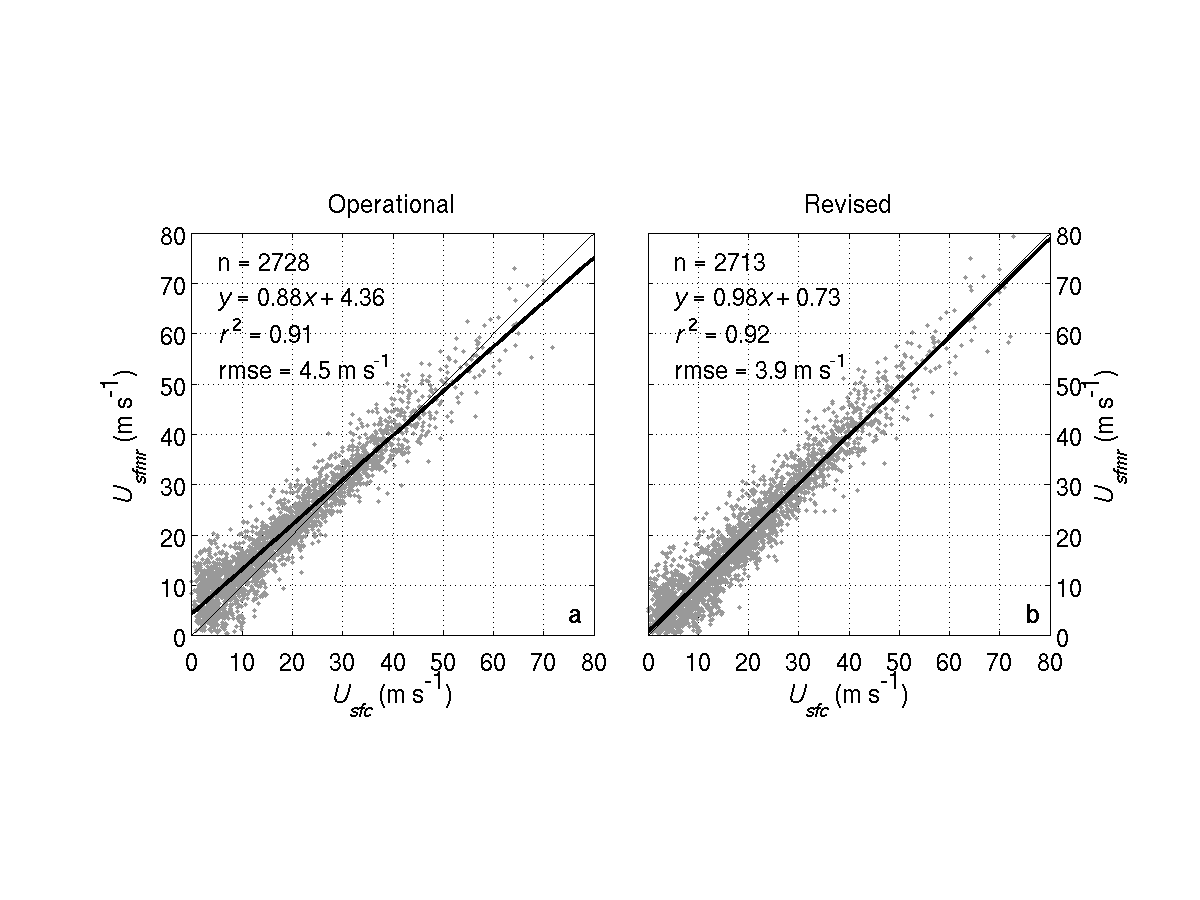 Uncertainties:
Horizontal displacement
Vertical interpolation to surface.
SFMR calibration
from: B. Klotz and E. Uhlhorn,  J. of Atmosph. Ocean. Tech., 2014, 41, 2392 – 2408.
observations between 1999 - 2012
Data available from NOAA AOML HRD http://www.aoml.noaa.gov/hrd/data_sub/
SMAP – SFMR Match-UpsMethod
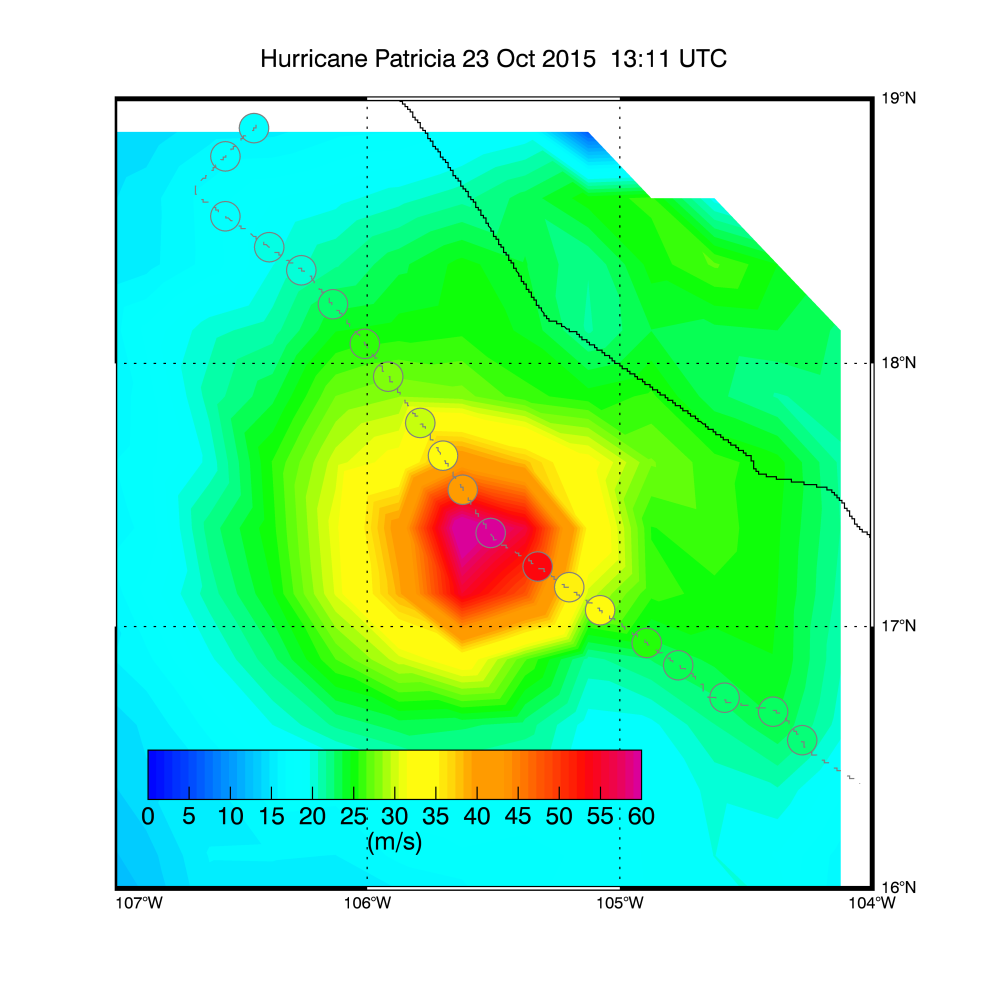 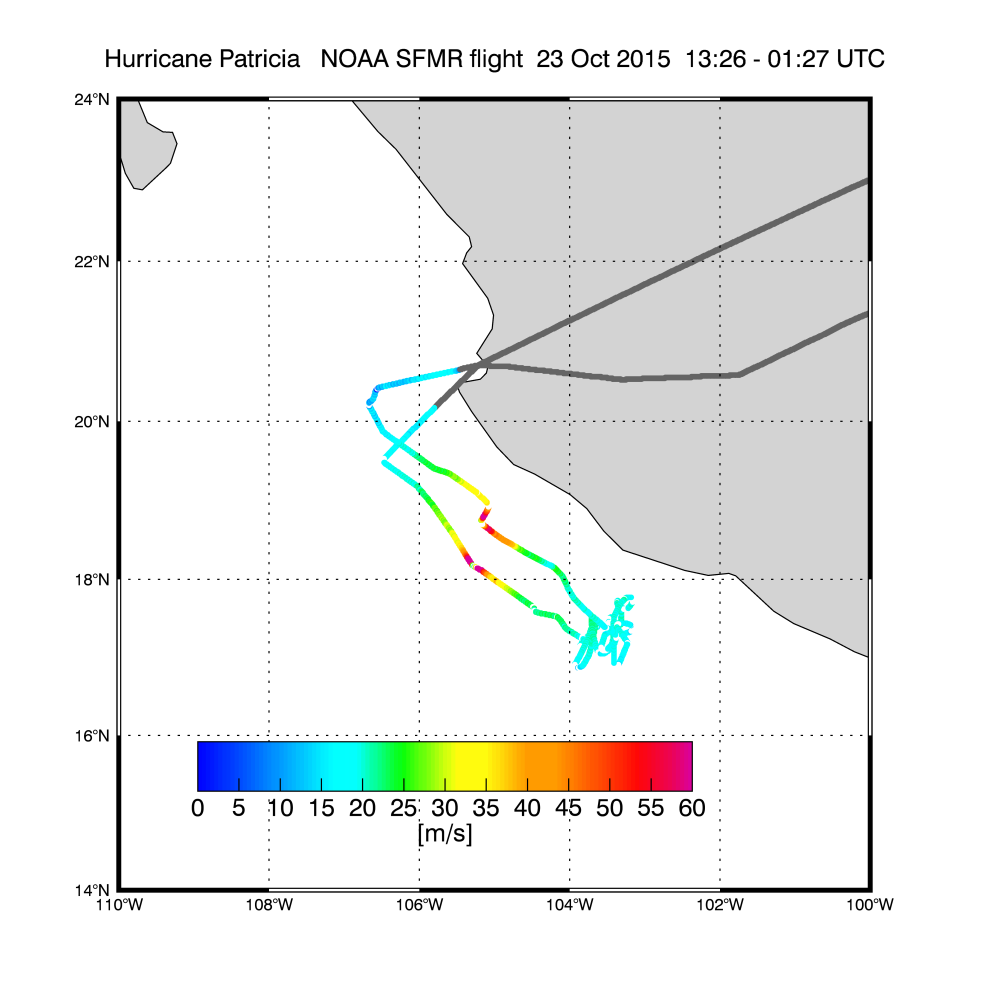 Lower SFMR segment (17:30 h ) closest in time to SMAP overpass (13:10 h).
Shift SMAP segment so that SMAP and SFMR storm centers align.  
Average SFMR observations (≈1 sec, 0.1 km) into 0.25o cells to represent approximate resolution of SMAP (and other spaceborne sensors).
[Speaker Notes: SFMR reports about every 1 sec and every 0.1 km.
Lower segment: 17.5 hour
Upper segment: 20.5 hour]
SMAP-SFMR Match-UpsTime Series
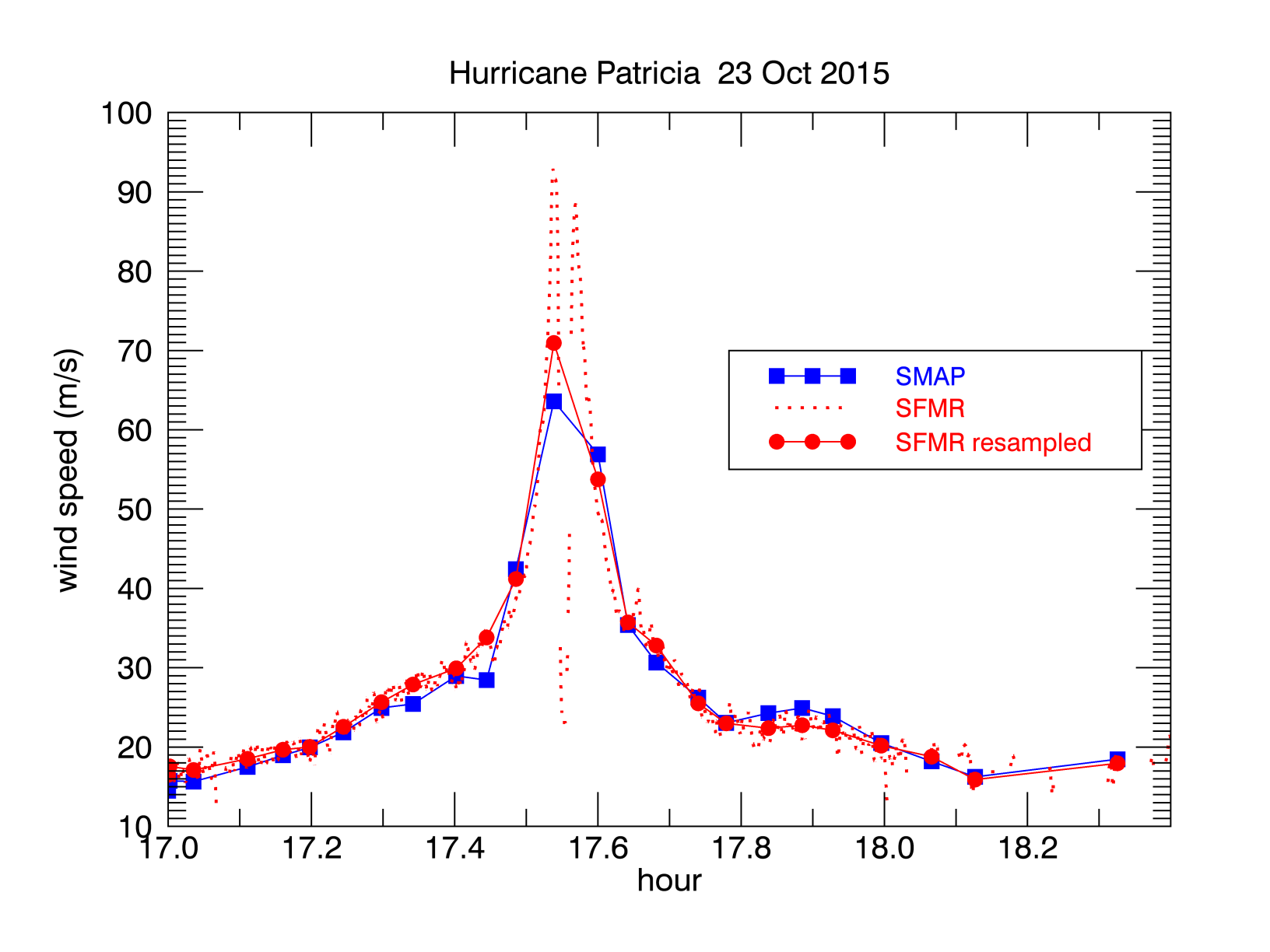 Resampled  SFMR wind speeds reach 70 m/s.

They should be observable by spaceborne sensors (SMAP, ASCAT, RapidScat, WindSat).
35 km
SMAP-SFMR Match-UpsStatistics
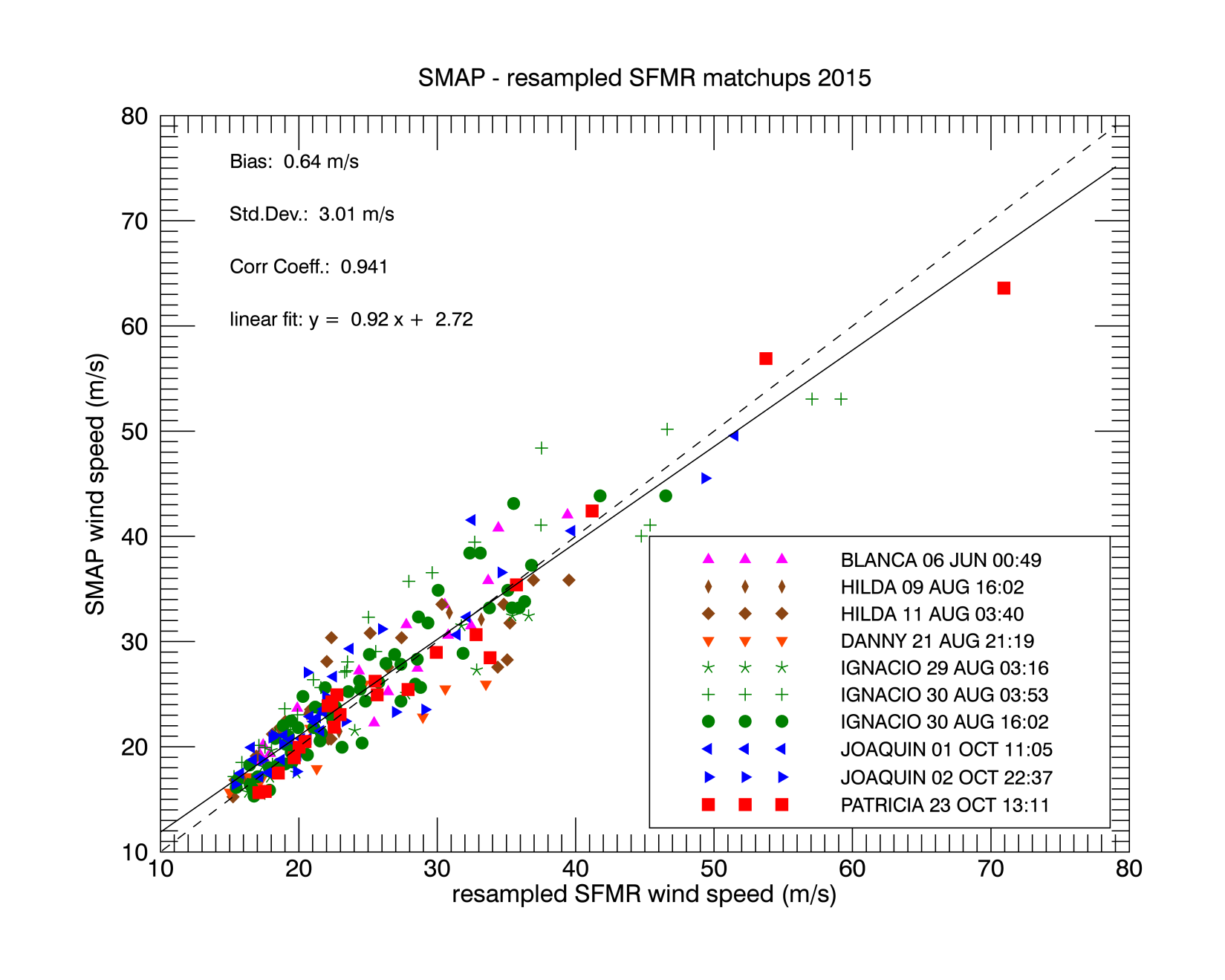 227 match-ups in 2015
SMAP-SFMR Match-UpsStatistics for different wind speed ranges
Small biases above 35 m/s: potential fine tune of GMF.
1. Estimated uncertainty for SMAP wind speeds above 15 m/s: 
10% or better.
  
2. RMS does NOT grow in very high winds.
[Speaker Notes: skip]
Rain ImpactSMAP – SFMR as function of SFMR Rain Rate
No systematic degradation in rain.
Some Very Intense TCComparison Data Sets
Hurricane Patricia
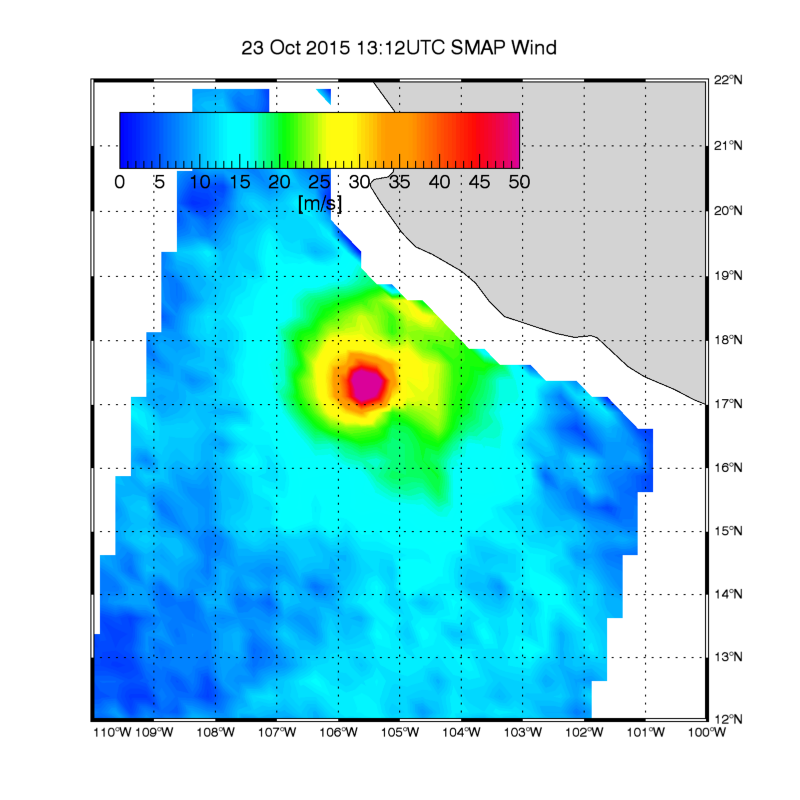 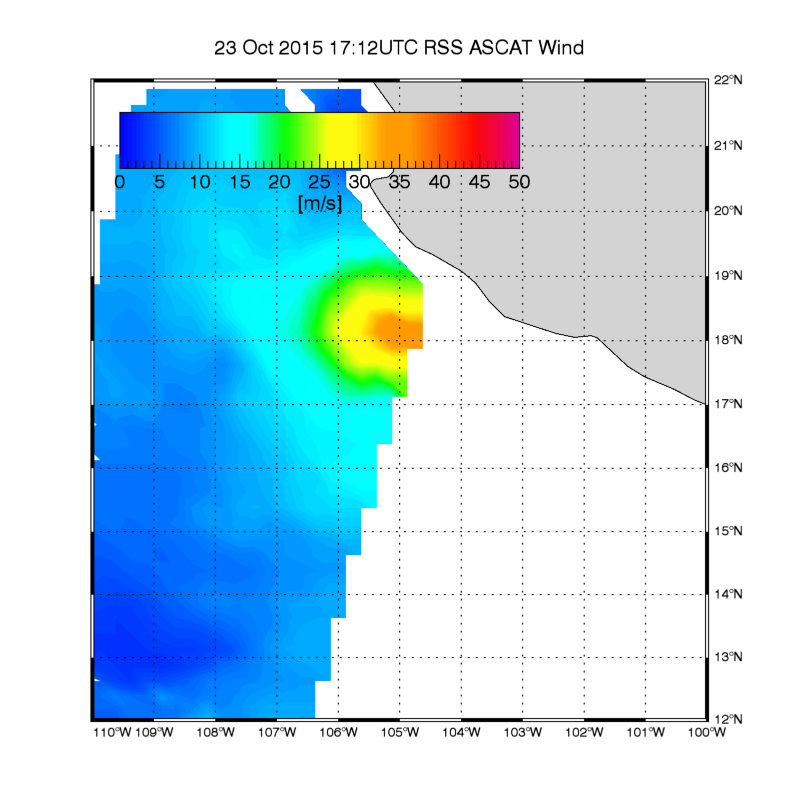 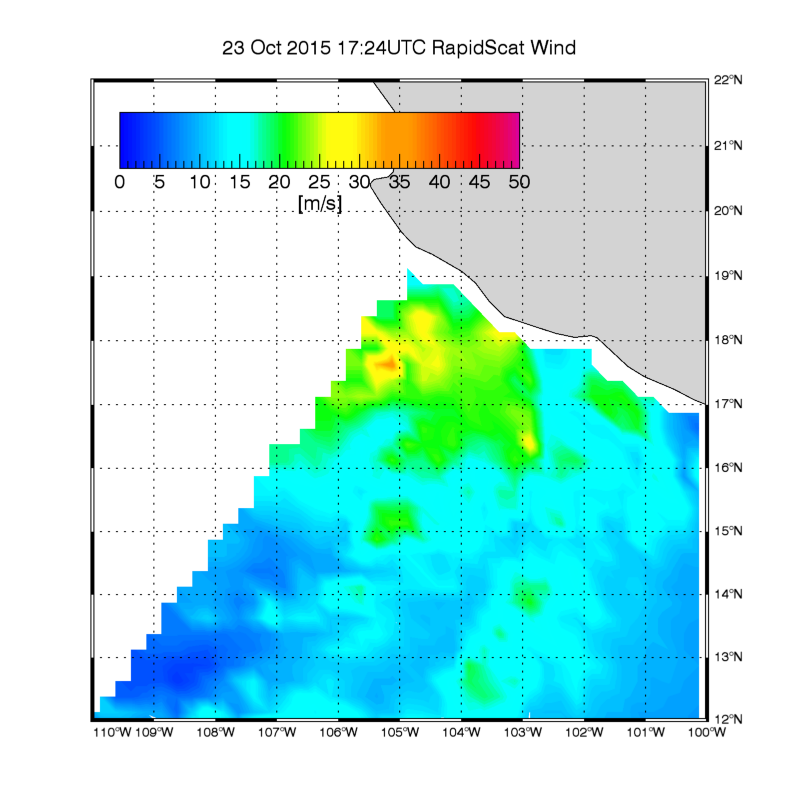 ASCAT
SMAP
RapidScat
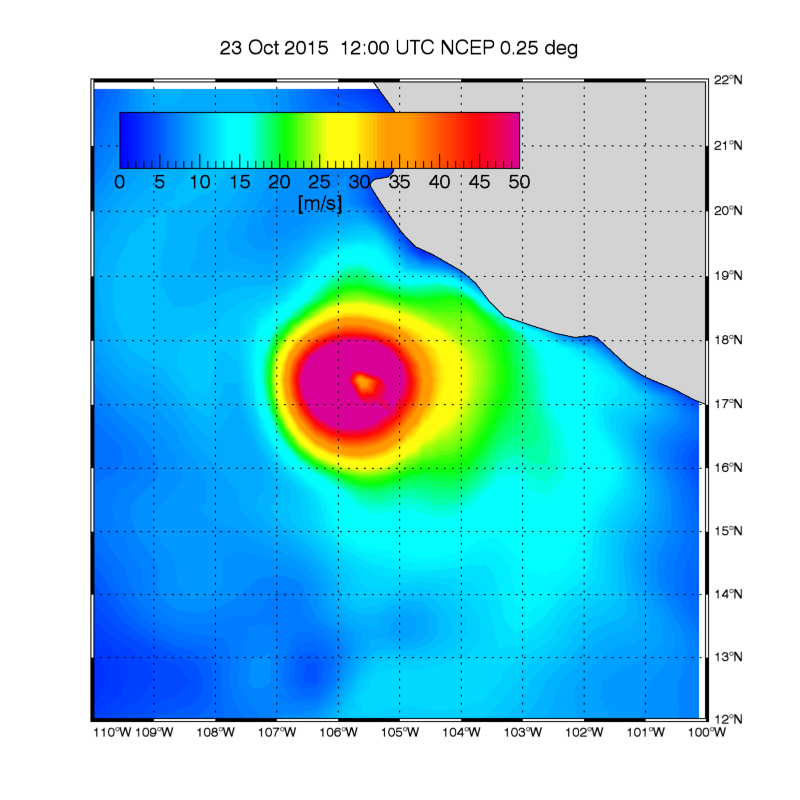 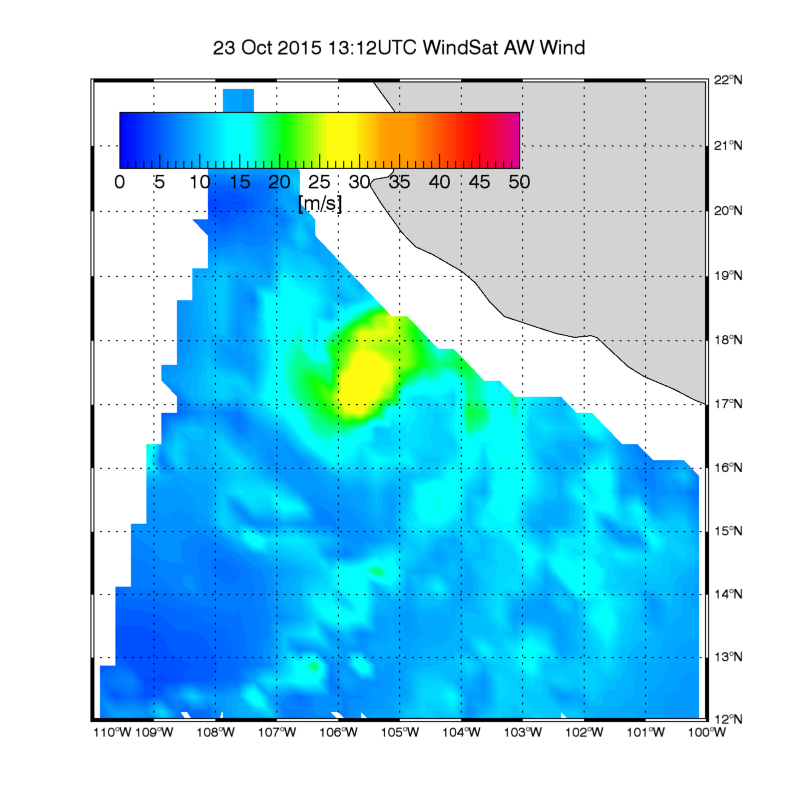 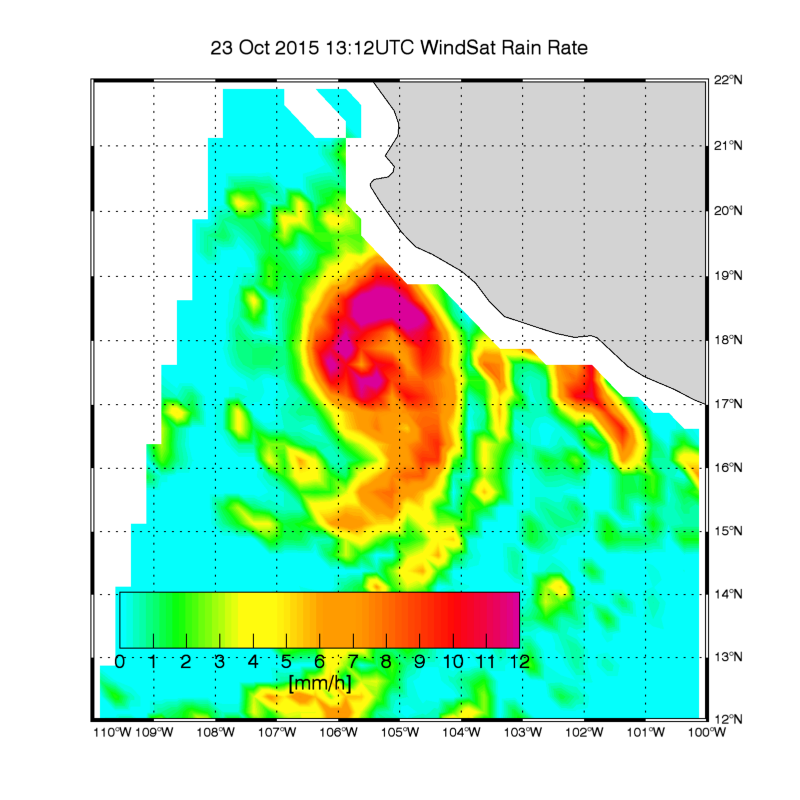 WindSat  Rain Rate
NCEP
WindSat All-Weather
Hurricane PatriciaCollocated Wind Speed Distribution SMAP – ASCAT – RapidScat – WindSat
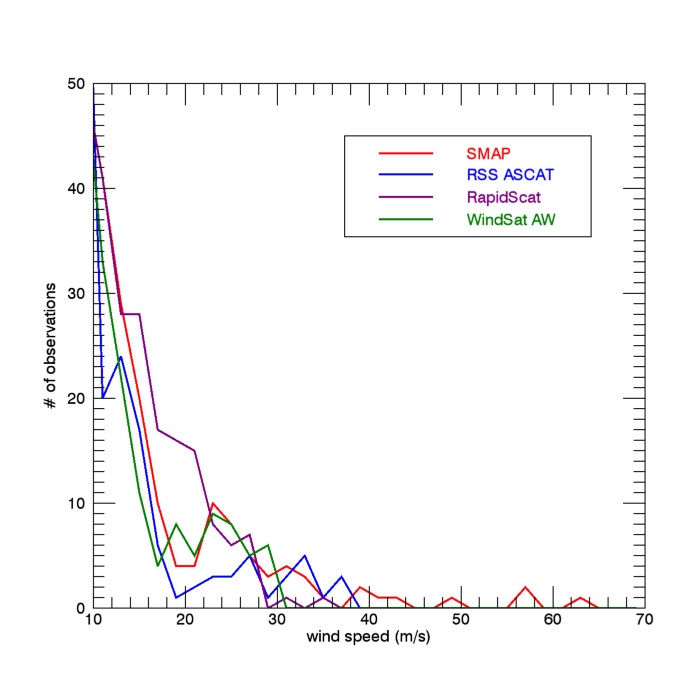 Only SMAP has W > 36 m/s
[Speaker Notes: remove area column]
Hurricane Winston2-Week Time Evolution
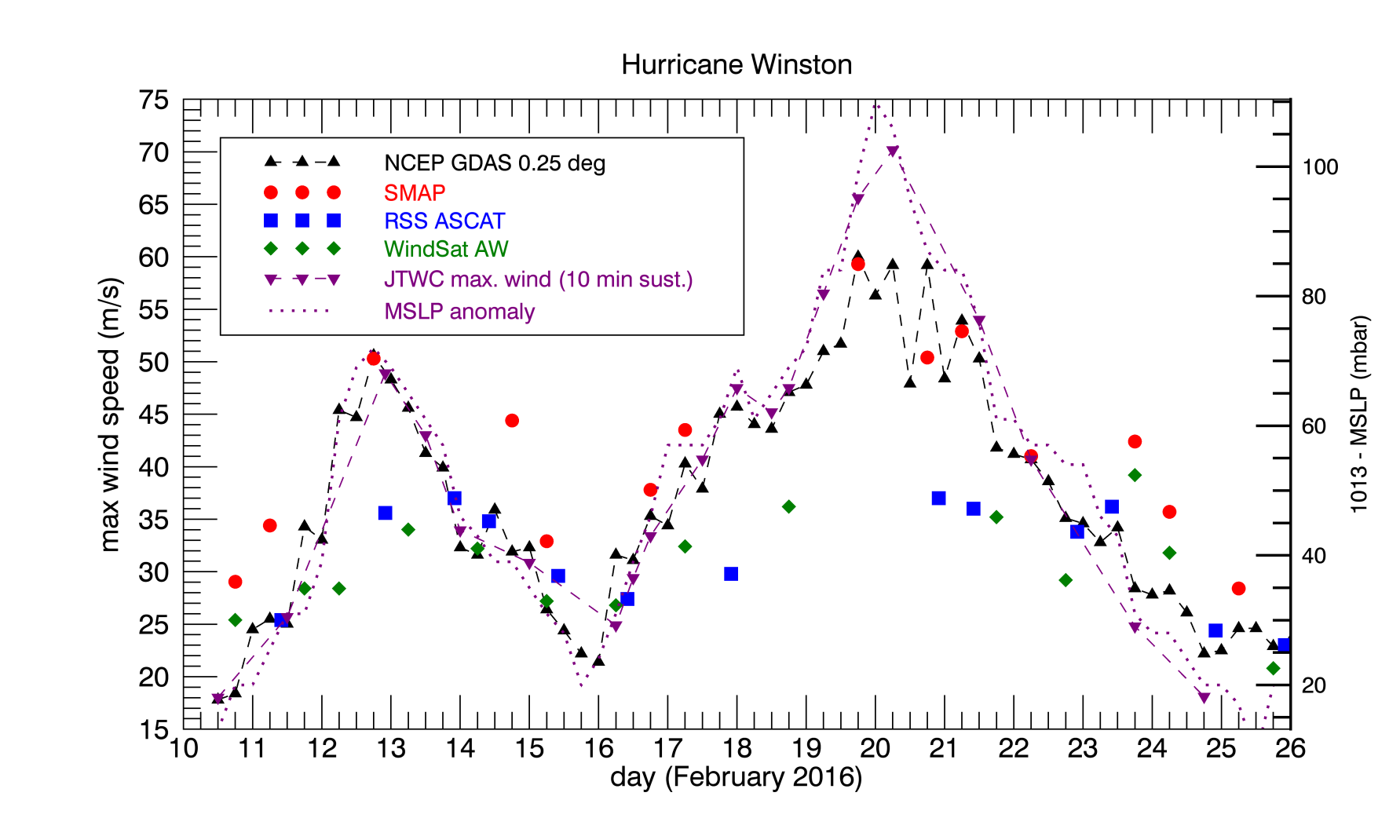 SMAP follows MSLP
WSAT and ASCAT saturate
Minimum Sea Level Pressure (MSLP) anomaly is metric for intensity of the storm.
Hurricane Matthew: See presentation by Lucrezia Ricciardulli
2016 Typhoons Meranti + Malakas
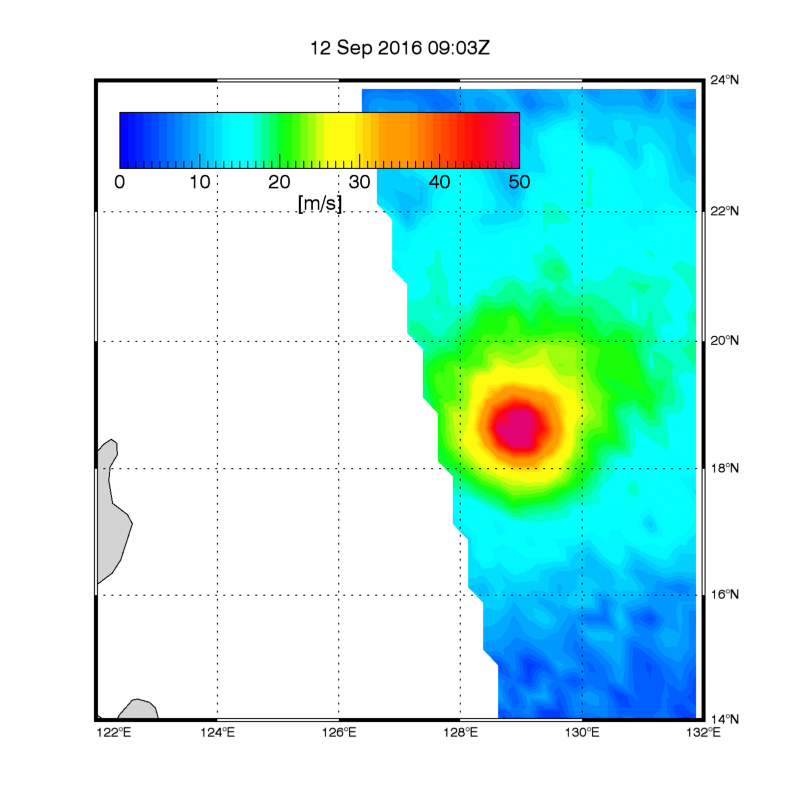 Near Real Time ProcessingDaily 0.25° maps @RSS WebsitenetCDF4ftp://ftp.remss.com/smap/wind/
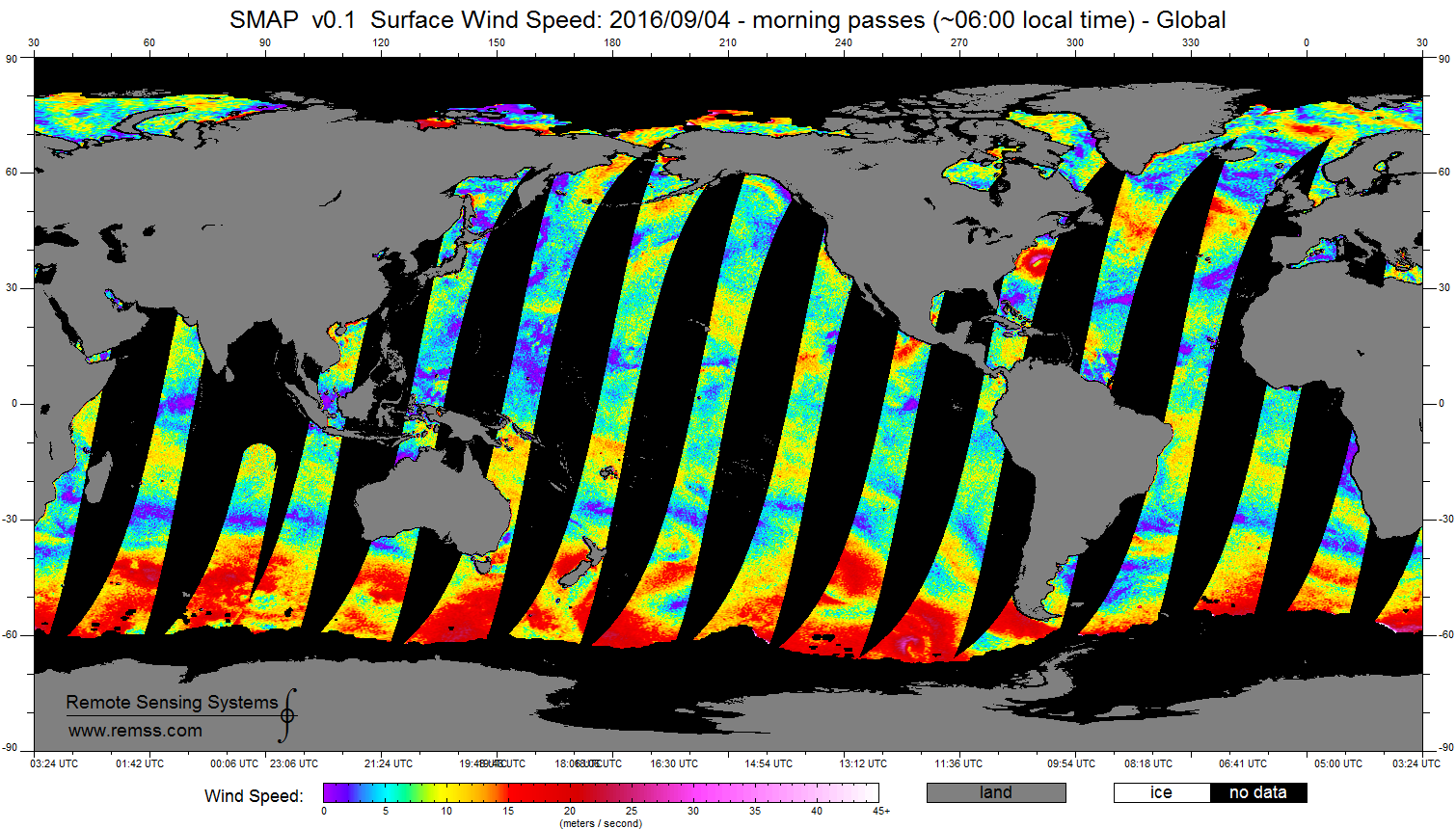 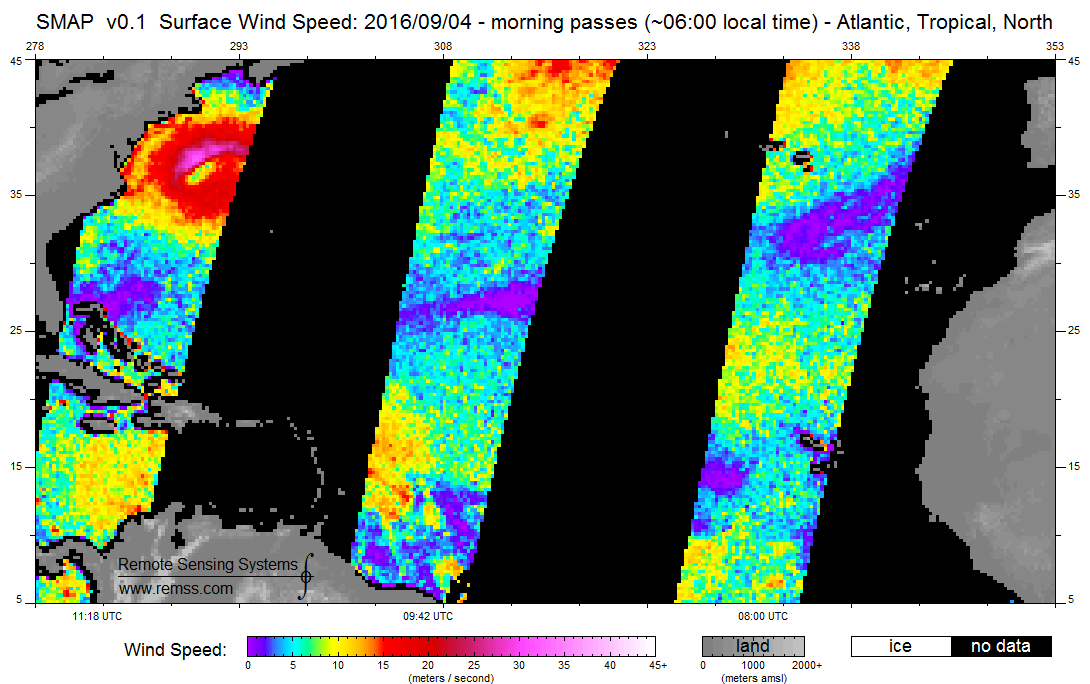 TC Hermine 
Sep-04, 2016
Limited Wind Vector CapabilitiesWeak polarimetric directional signal > 12 m/s
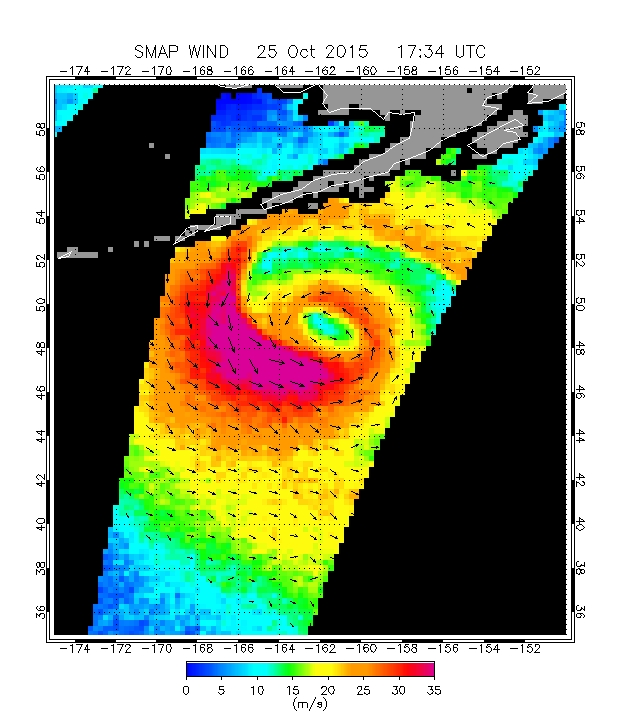 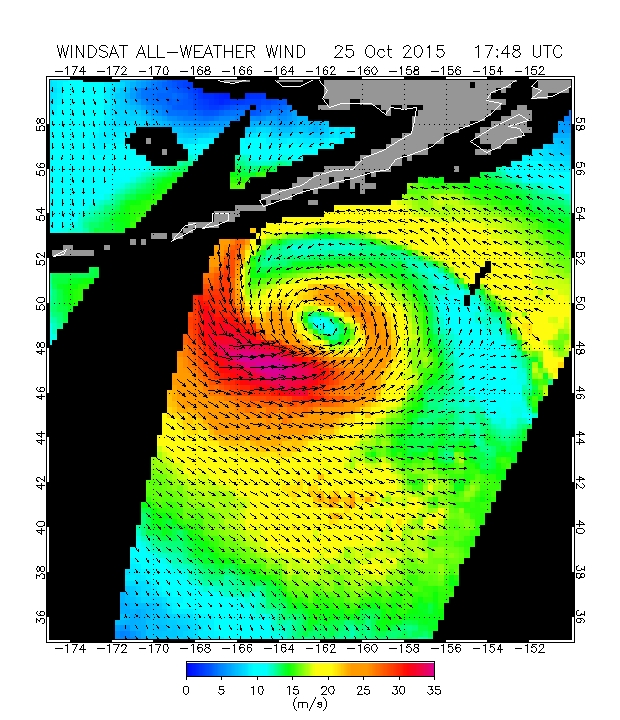 extra-tropical cyclone
SMAP wind direction retrieval done @ 100 km resolution.  Noise reduction.
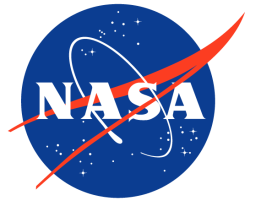 Summary
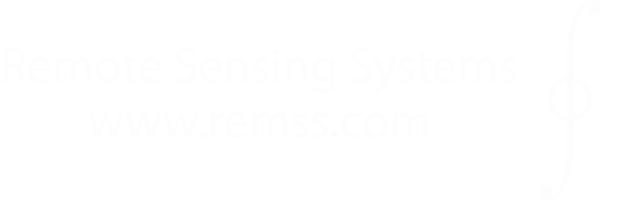 The SMAP L-band radiometer has excellent capabilities to measure very strong wind speeds in intense TC
Range: 15 m/s to at least 75 m/s
40 km resolution
SFMR validation: about 10% accuracy
Valuable tool for assessing intensity and size of TC
limited capability to measure wind direction
Key: 
Keeps good sensitivity at very high wind speeds
No significant degradation in rain
At high winds it outperforms other spaceborne missions, such as scatterometers (ASCAT, RapidScat) or other spaceborne radiometers (WindSat), whose signals saturate above ~ 35 m/s and which are affected by rain
Data and images available near-real time from RSS
ftp://ftp.remss.com/smap/wind/
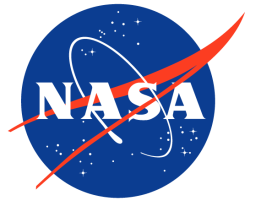 Future Work
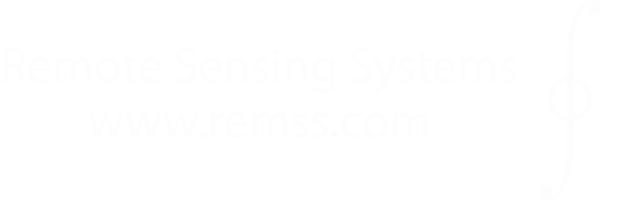 Potential refinement of high wind L-band GMF 
Adjust slope of ΔTB/ΔW
We expect this adjustment to be small
Try to reach consistency with SMOS and V/H-pol radars (Sentinel-1 SAR) 
Linear slope of ΔTB/ΔW becomes metric to measure satellite high winds. 
L-band radiometer satellite high winds (SMAP, SMOS) can become reference for high wind measurements with other spaceborne instruments: 
WindSat "all-weather" wind algorithm
AMSR-2: Two C-band channels (SFMR-like capability to separate out rain)
CYGNSS ?
Backup Slides
Wind Speed RetrievalCorrection Tables + Ancillary Fields
Sea Surface Salinity (SSS)
strong dependence at L-band (SSS is prime EDR for SMOS + Aquarius).
need external field: HYCOM, FOAM, WOA, …
Generally accurate enough to be used in SMAP wind speeds. 
Inaccurate in large freshwater plumes (Amazon, Congo, …) resulting in inaccurate SMAP wind speeds in those areas.
Sea Surface Temperature (SST)
weak to moderate dependence
need external field: CMC, NOAA OI SST, OSTIA, …
SSS/SST slow varying
can use field from previous day(s) in near-real time processing
Atmospheric profiles
NCEP
very weak dependence.  can use climatology or field from previous day(s). 
Galaxy/Sun: Fixed tables
No ancillary NWP wind fields are necessary as input to SMAP wind speed retrievals
[Speaker Notes: skip]
Rainexpect little degradation at high winds
Atmospheric attenuation: Very small 
At a rain rate of 15 mm/h within the SMAP footprint (which is large!) the TB attenuation is less than 0.30 K ≡0.9 m/s. 
Salinity Stratification within upper (5 m) ocean layer
SMAP measures within few cm of surface.
HYCOM model/ARGO drifters refer to ≈ 5 m depth.
At high winds the upper layer is well mixed.
Roughness increase through surface splashing
Very small at high winds.
Low winds 
Surface layer stratified
High winds 
Surface layer mixed
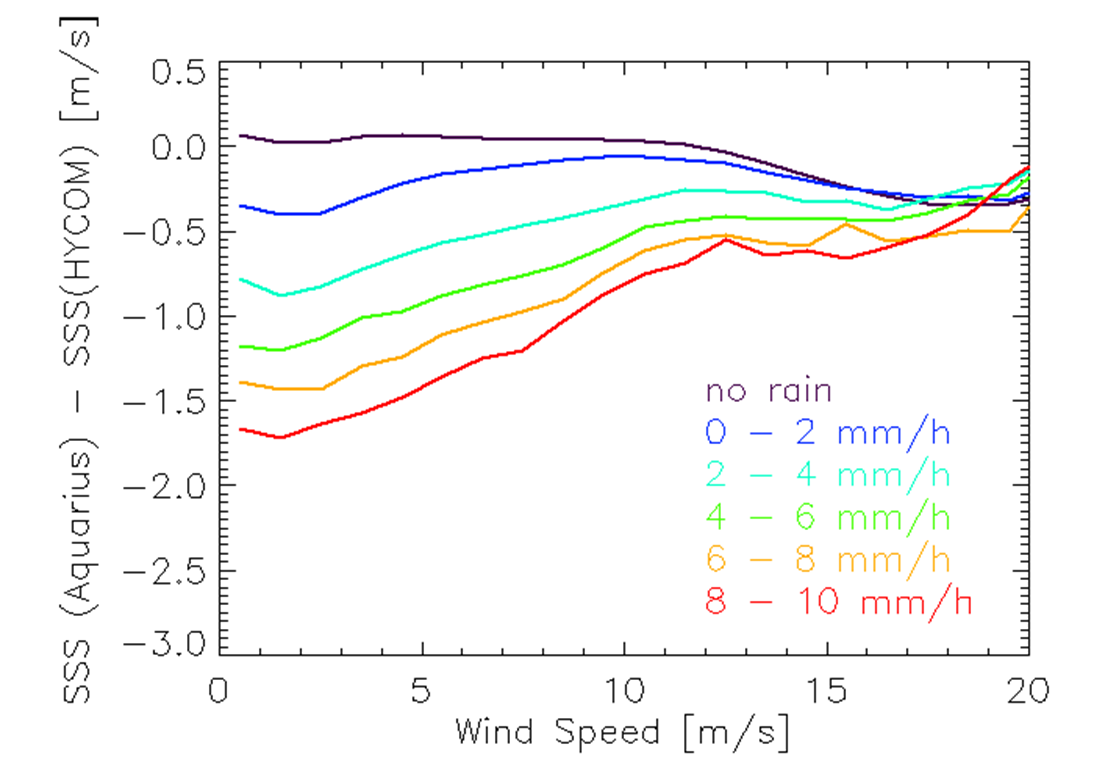 Aquarius
J. Boutin et. al, BAMS (online), December 2015
[Speaker Notes: delta S / delta RR
SMOS :-0.19 psu/(mm/h) for wind speeds 3 – 12 m/s.

Aquarius 
-0.17  psu/(mm/h) for wind speed 0 m/s.
-0.13  psu/(mm/h) for wind speed 7 m/s.
-0.07  psu/(mm/h) for wind speed 12 m/s.]
Hurricane Winston
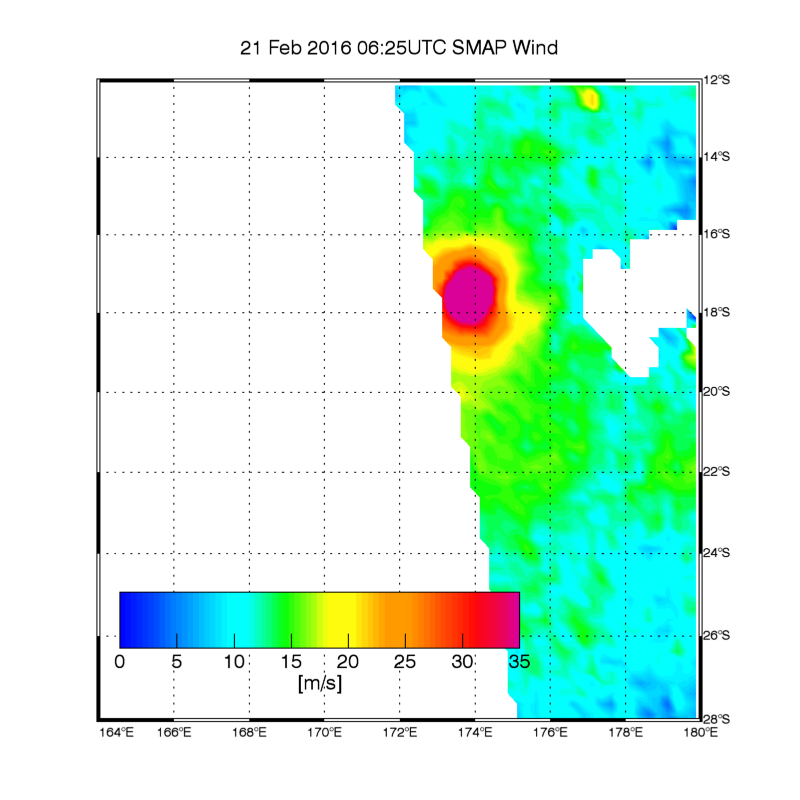 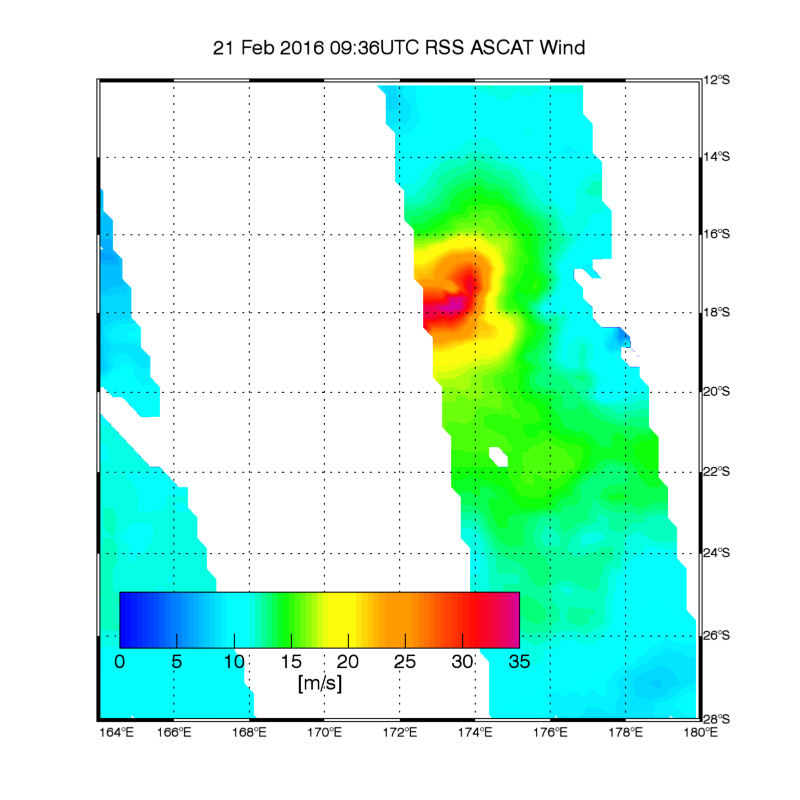 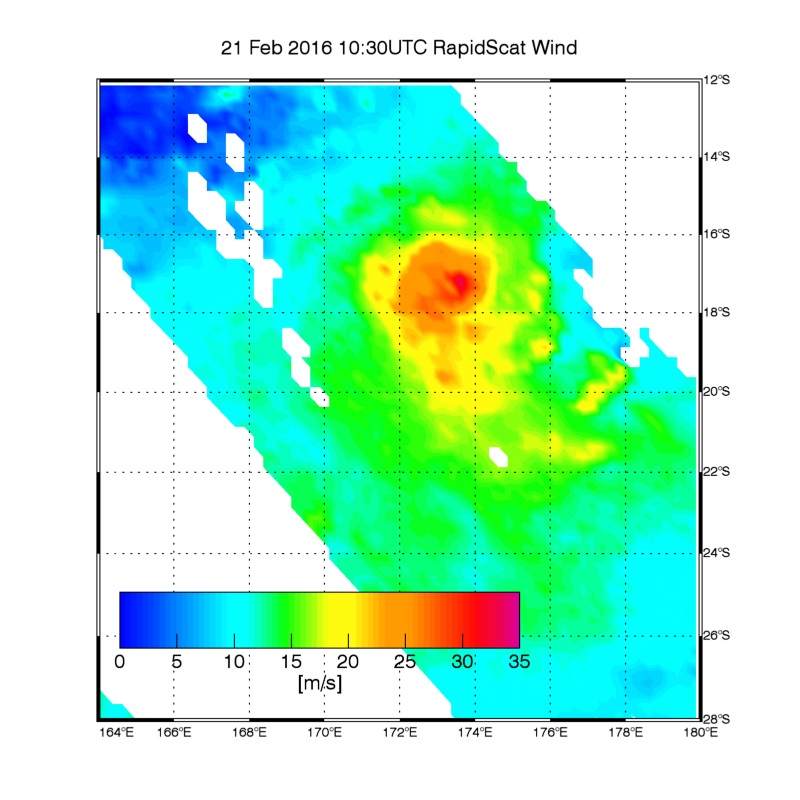 SMAP
ASCAT
RapidScat
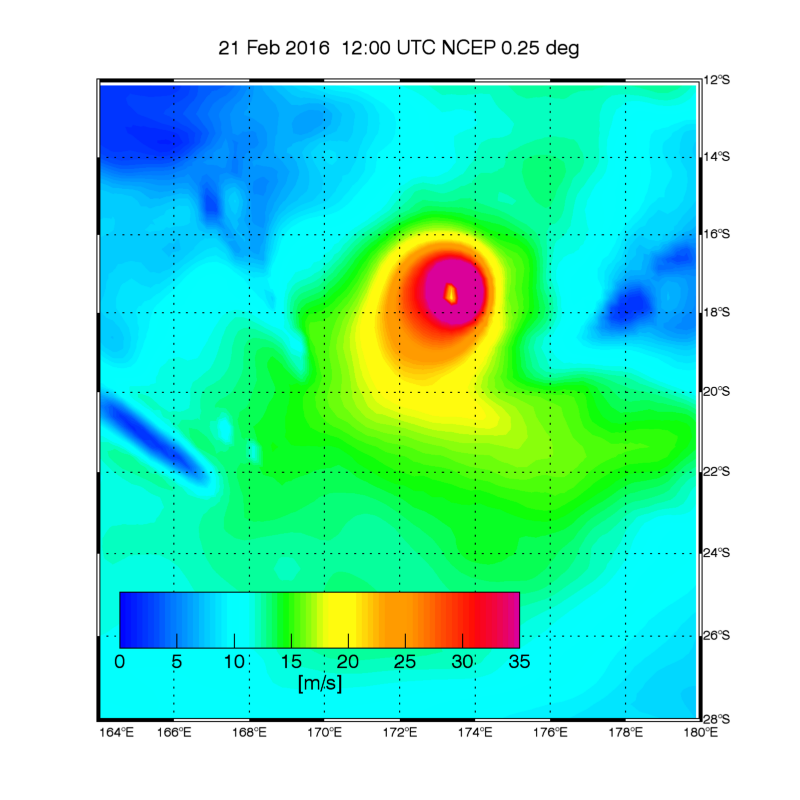 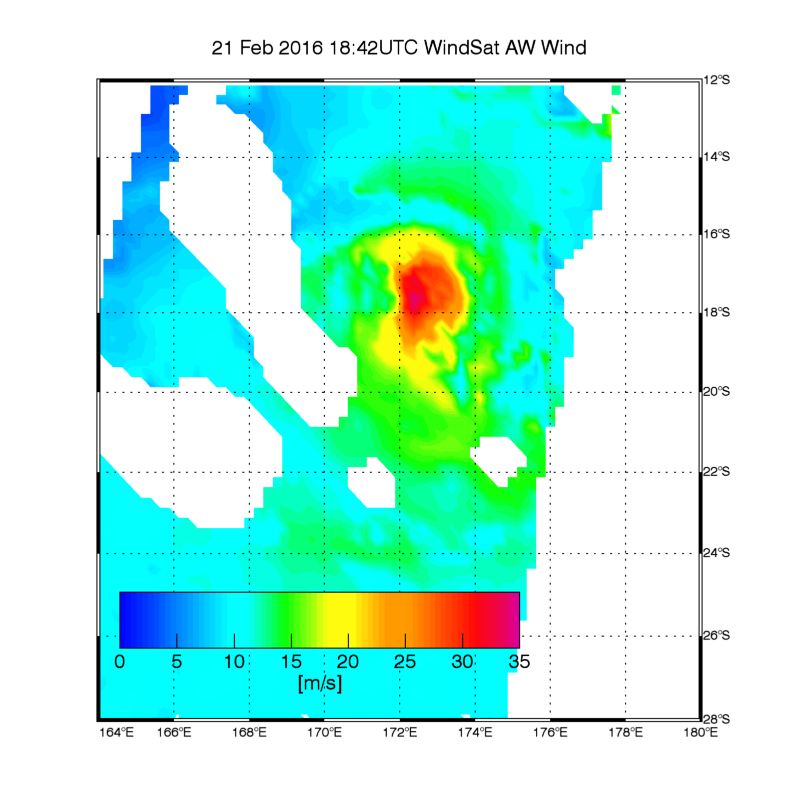 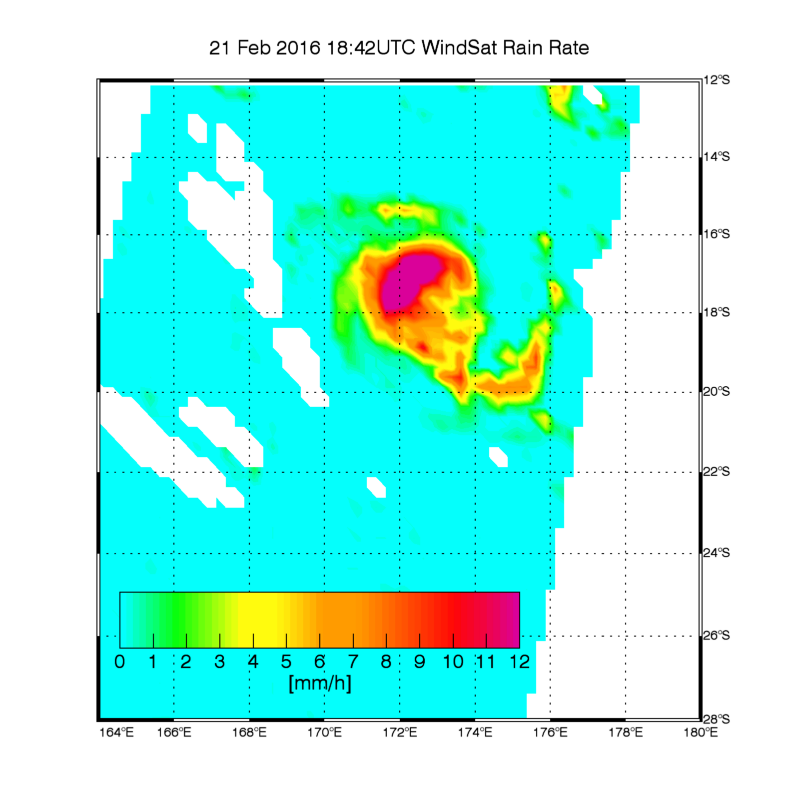 NCEP
WindSat AW
WindSat  Rain Rate
Hurricane WinstonCollocated Wind Speed Distribution SMAP – ASCAT – RapidScat – WindSat
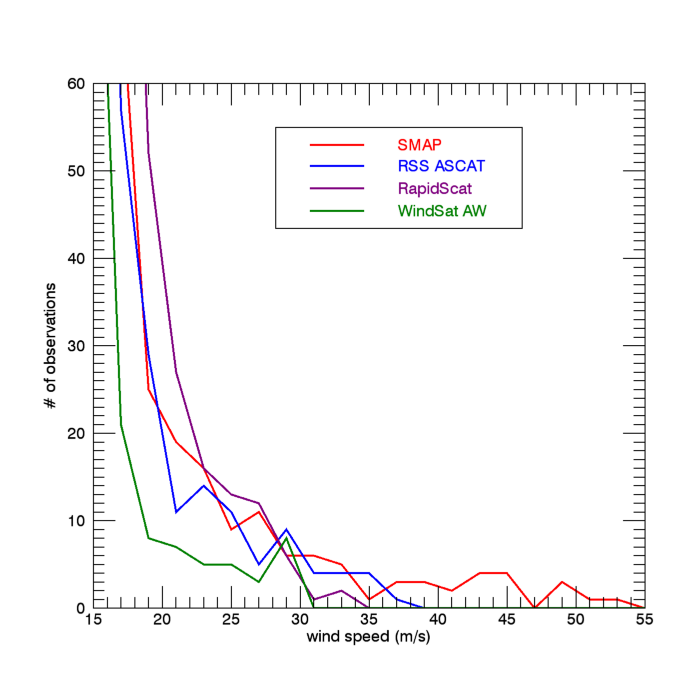 Only SMAP has W > 36 m/s
Scatterometer (ASCAT, RapidScat) wind signal starts saturating at high winds.
Ku-band scatterometer (RapidScat) affected by rain.
WindSat all-weather algorithm is statistical algorithm. Has not been trained above 40 m/s.
[Speaker Notes: skip]
Wind Direction ResponsePolarimetric Signal
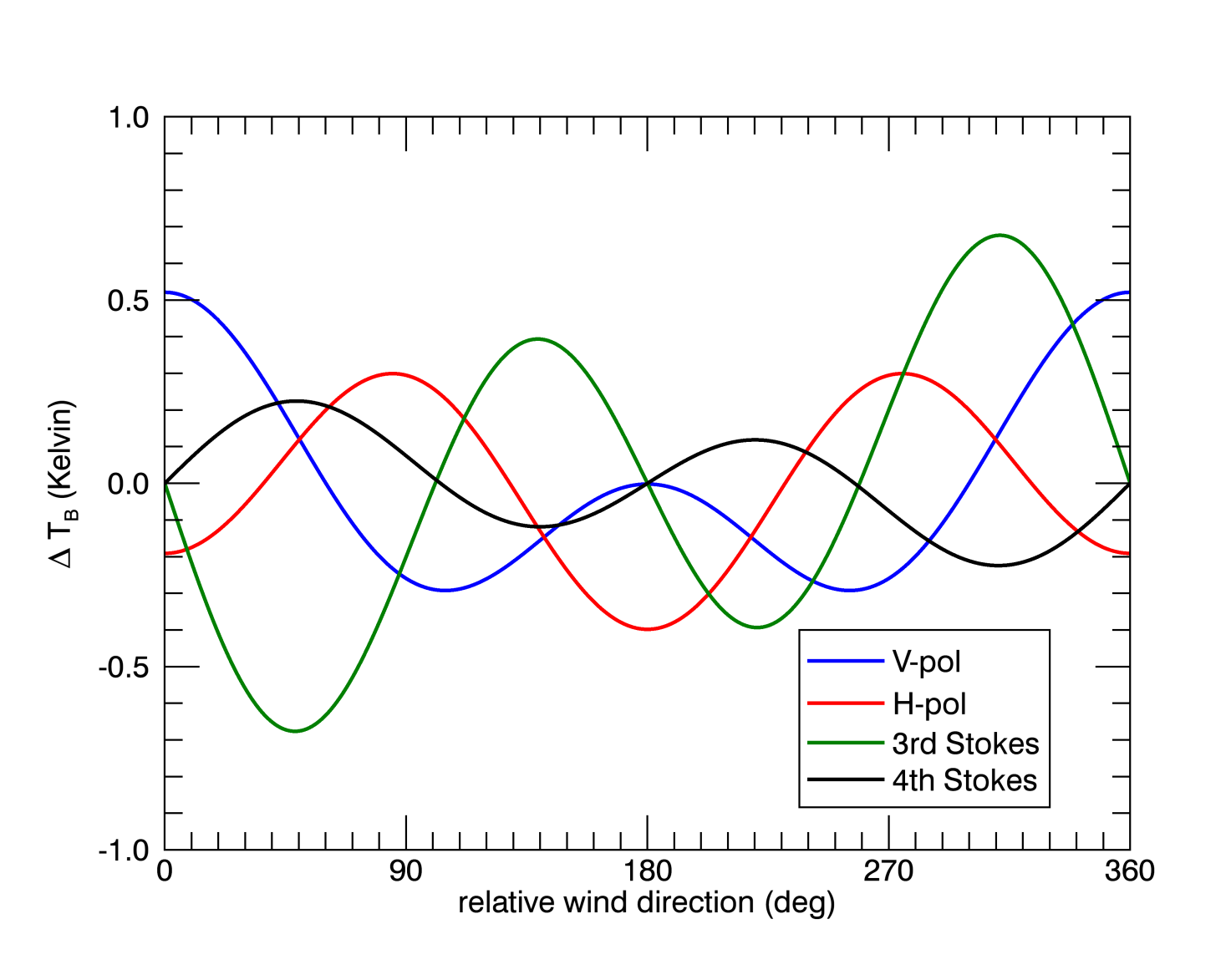 SMAP is fully polarimetric.

Small directional signal.
Wind direction retrieval possible above 12 m/s
 
1o averaging.

3rd Stokes signal dominated by Faraday Rotation in Earth’s ionosphere.
Use combinations of polarimetric channels that are not affected by Faraday rotation: (V+H), Q2+S32, S4           Q=V-H